Energy and Waves
Transfer of heat
Think about it!
In your own words, define ENERGY.

Have a conversation with your elbow partner.
In my opinion, energy is ______.  


An example of something that has energy is _____.
Let’s share your thoughts
According to scientists, energy is the ABILITY to do WORK and cause CHANGE in MATTER.  

What is matter?
The substance or substances of which any physical object consists of
What is work?
Movement of matter requiring force (energy)
Definition of energy and work
Potential and Kinetic
Energy can come in one of two forms
Potential Energy
Potential = capable of being or becoming 

Potential energy must be energy that is stored.
Kinetic Energy
Kinetic = Involving motion
Kinetic Energy must be energy in motion.
Example #1
What type of energy do you see when you look at a parked car?
What about a car in motion?
Example #2
What type of energy is displayed in these roaring rapids?
…..and here?
Example #3
What about when someone pulls back a bow string?
What would this image look like?
What about when that bow string is released?
Example #4
In this image???
And finally, this one?
Potential Energy is simply energy that is stored.
Kinetic Energy is energy in motion
Remember…
Read pages 210-213 in your science book with your teacher.

Use your iPad to take some notes on “Waves”.  Energy is transferred through waves.
What do I do now teacher?
All transverse waves, as opposed to longitudinal, exist on the ELECTROMAGNETIC SPECTRUM.
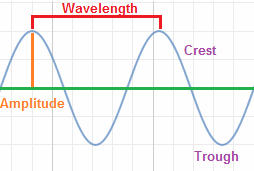 so your notes from last time should pretty much look like this….let’s move on!
You should understand by now that not all wavelengths are created equal.  They can have different amplitudes and frequencies.
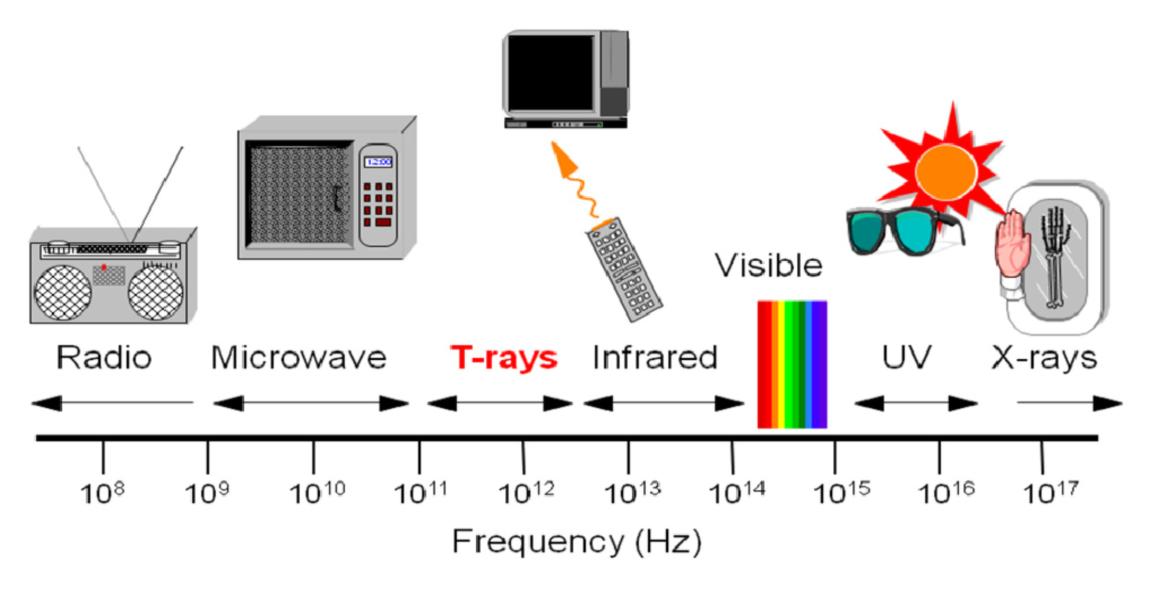 Different types of wavelengths
Radio Waves -  very low frequency, long wavelength  
Micro Waves – semi-low frequency, semi-long wavelength (begin to generate significant heat)
Infrared Waves – low frequency, shorter wavelength (only visible with infrared goggles)
Visible – amplitude and frequency will determine color (visible to the human eye)
Ultraviolet Waves – high frequency, short wavelength (produced by the sun, can be replicated by humans)
X-Rays  –  super high frequency, very short wavelength (used to get X-rays at the doctor)
Gamma Rays – Ridiculously-high frequency, extremely short wavelength (CAUTION:  Extremely dangerous)
Types of wavelengths
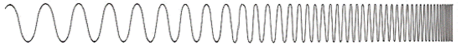 Remember, waves transfer energy, especially in the form of heat.
Read Pg. 216-217 with your teacher and discuss where these types of waves exist in the real world.
So what???
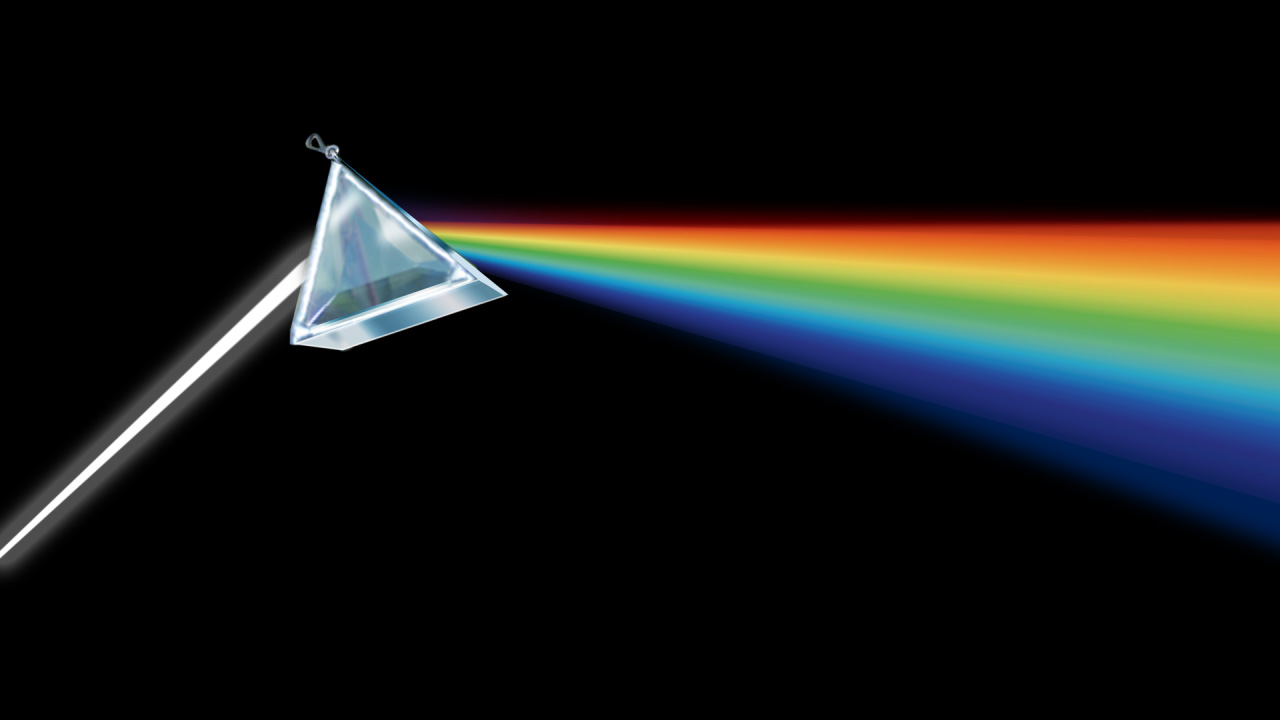